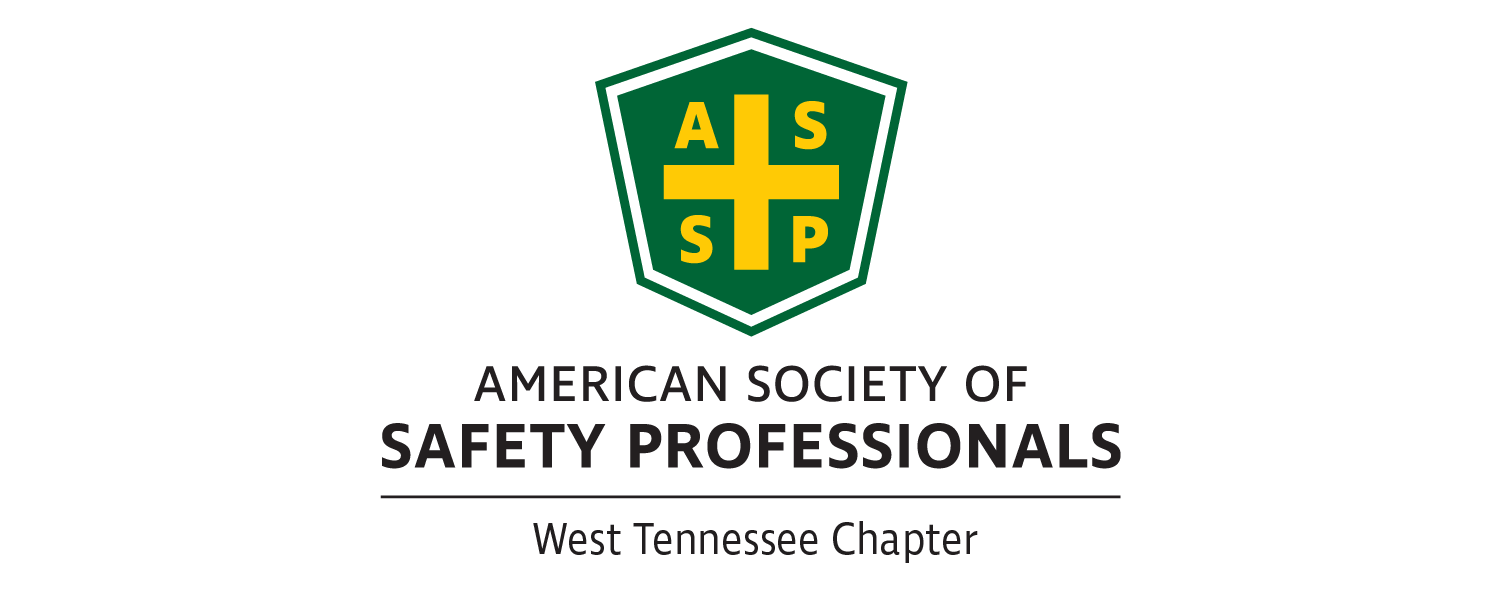 East Tennessee Chapter
Monthly Chapter Meeting
Thursday, March 21, 2024
Meeting Agenda
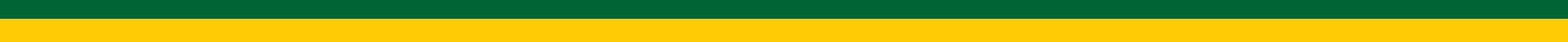 Welcome, Introductions – 2024 Board
Announcements – open positions, education calendar
Old Business
Chapter Discussions – Society elections, election process, future plans 
New Business
Meeting Adjournment
Introductions – Board and Committees
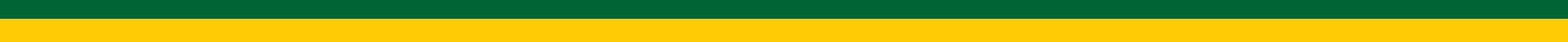 President:  David Hixenbaugh (865)603-4556
President-Elect:  Ann Schubert (541)979-2912
Secretary:  Mel McKenzie (865)603-4846
Treasurer:  Kris Thomasson (865)207-2393
Communications Chair:  Rich Heinzenberger (865)693-3623
Membership Chair:  Lee McCord (865)368-9282
Programs Chair:  Floyd Yount (423)470-6946
Nominations and Elections Chair:  Lance Greene (865)809-5003
Professional Development Conference Chair:  Jay Hocutt (865)771-9495
Advisory Group Member:  Donald Elswick (419)788-6162
Announcements – Open Positions
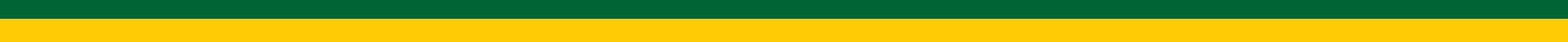 Opportunities to get involved
Open Committee Positions
Awards & Honors Chair – Bethany Knight
Government Affairs Chair
Jobs Chair – Jeff Headrick
Announcements – Education Calendar
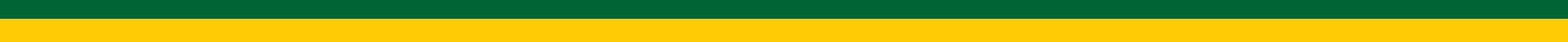 ASSP Educational Events Calendar
How EHS Mobile Technology Can Elevate Safety & Boost Productivity
3/27/24 - 0.10 CEU
ONLINE COURSE: Risk Assessment and Management for Safety Professionals
4/25 - 5/23 – 3.00 CEU
Live Virtual Classroom: Associate Safety Professional (ASP) Exam Prep Course
5/20 – 5/22 – 2.10 CEU
[Speaker Notes: Show Education Calendar
ASSP Educational Events Calendar]
Old Business
Old Business
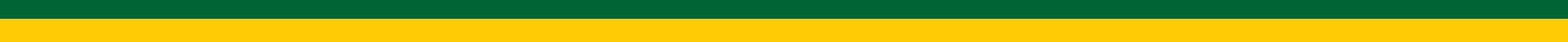 March Secretary’s Report
February meeting minutes emailed out 03/07/2024.
March Treasure’s Report
Revenue (from Chapter Dues) = $307.00
Expenses = $212.40                                                             
Current Balance = $30,441.48 (as of 3/21 )
eChem Expo
Safety Fest
Member Survey
Other old business?
Upcoming Events - eChemExpo
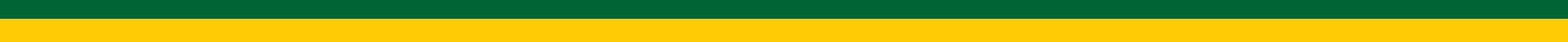 April 17-18, 2024
All classes are free, registration is free!
Registration is open: https://echemexpo.com/register-now/
Location:  Marriott Resort & Convention Center (Meadowview) in Kingsport, TN
Upcoming Events – SafetyFest TN
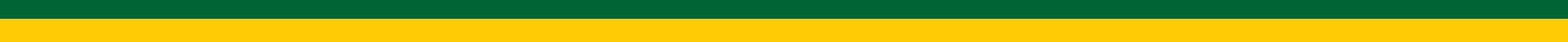 April 29 – May 3, 2024
All classes are free, registration is free!
Registration will open March 27 https://safetyfesttn.org/
Locations:  Oak Ridge and surrounding area 
New Hope Center
ORETTC – Oak Ridge Enhanced Technology and Training Center (Hwy 95)
LTF – Laborer’s Training Facility (Dutchtown)
IBEW Training Center
[Speaker Notes: The Safety Fest TN 2024 Safety Expo will be held on April 30th & May 1st at the New Hope Center in Oak Ridge, TN! More information will be available soon!
eChemExpo will be held April 17-18, 2024 in Johnson City]
Member Survey
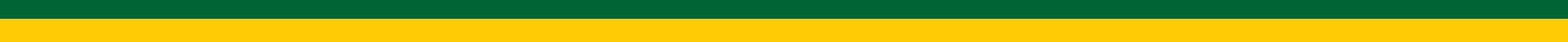 Coming soon…
Please complete a survey to help us serve you better…and for a chance to win a $50 gift card
Other Old Business
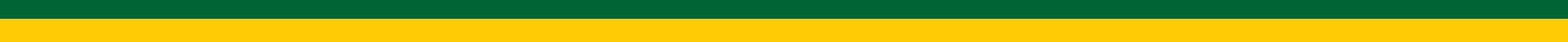 Society Elections – March 1
March 31, end of fiscal year
Chapter reports coming due May, June
AIHA Conference – Columbus Ohio
Offering CEUs for Meetings
Job Postings on Chapter Website
Chapter Discussion
Chapter Planning
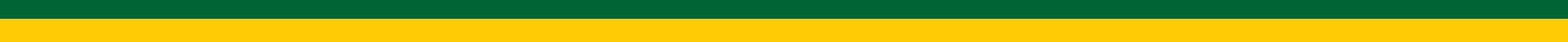 ASSP Elections
Chapter Elections/election process
Future Plans
New Business
Any New Business?
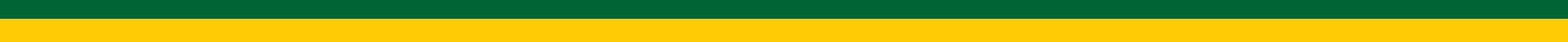 Upcoming Meetings
Upcoming Meetings
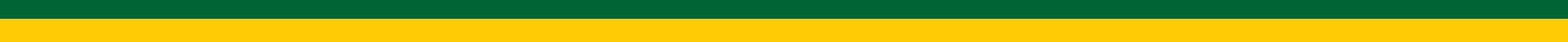 Upcoming Meetings:
April 25, 2024 – 12:00-1:30 PM – Colgate Palmolive200 Centennial Ct, Morristown TN 37813
May 16, 2024 – 3:00-4:30 PM – KUB
4505 Middlebrook Pike, Knoxville, TN 37921
Please see chapter website for any updates
Meeting Adjournment
Thank You!
Thank you for joining us today! 
Please reach out to any of the board members if you have questions or need additional information.